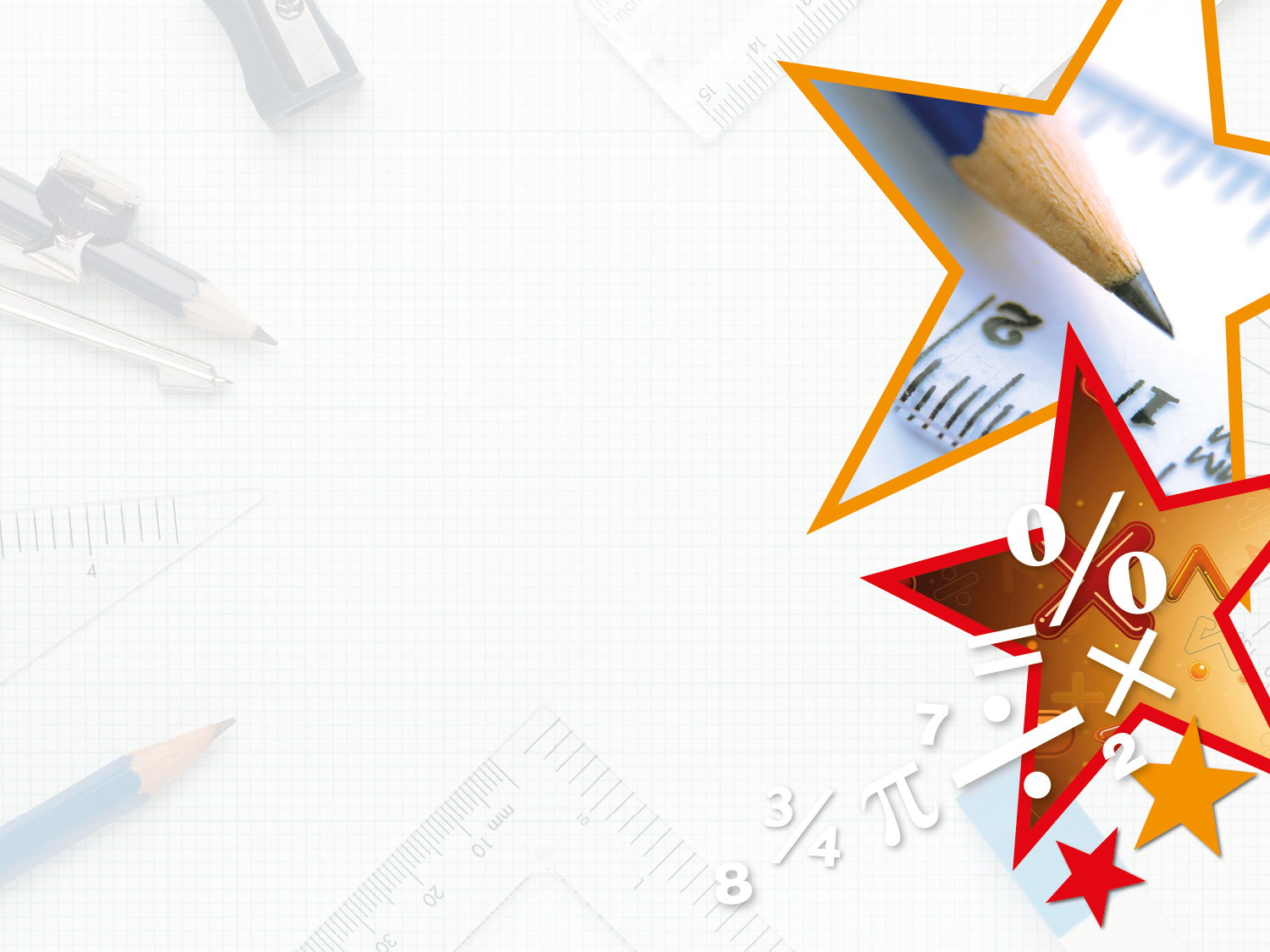 Year 3/4 – Spring Block 4 – Fractions and Decimals







31.03.20

Year 4: I can find the  hundredths
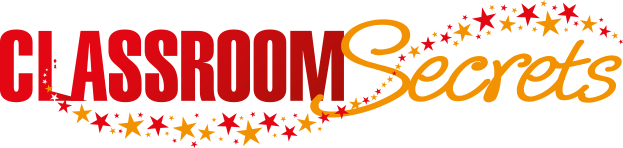 © Classroom Secrets Limited 2019
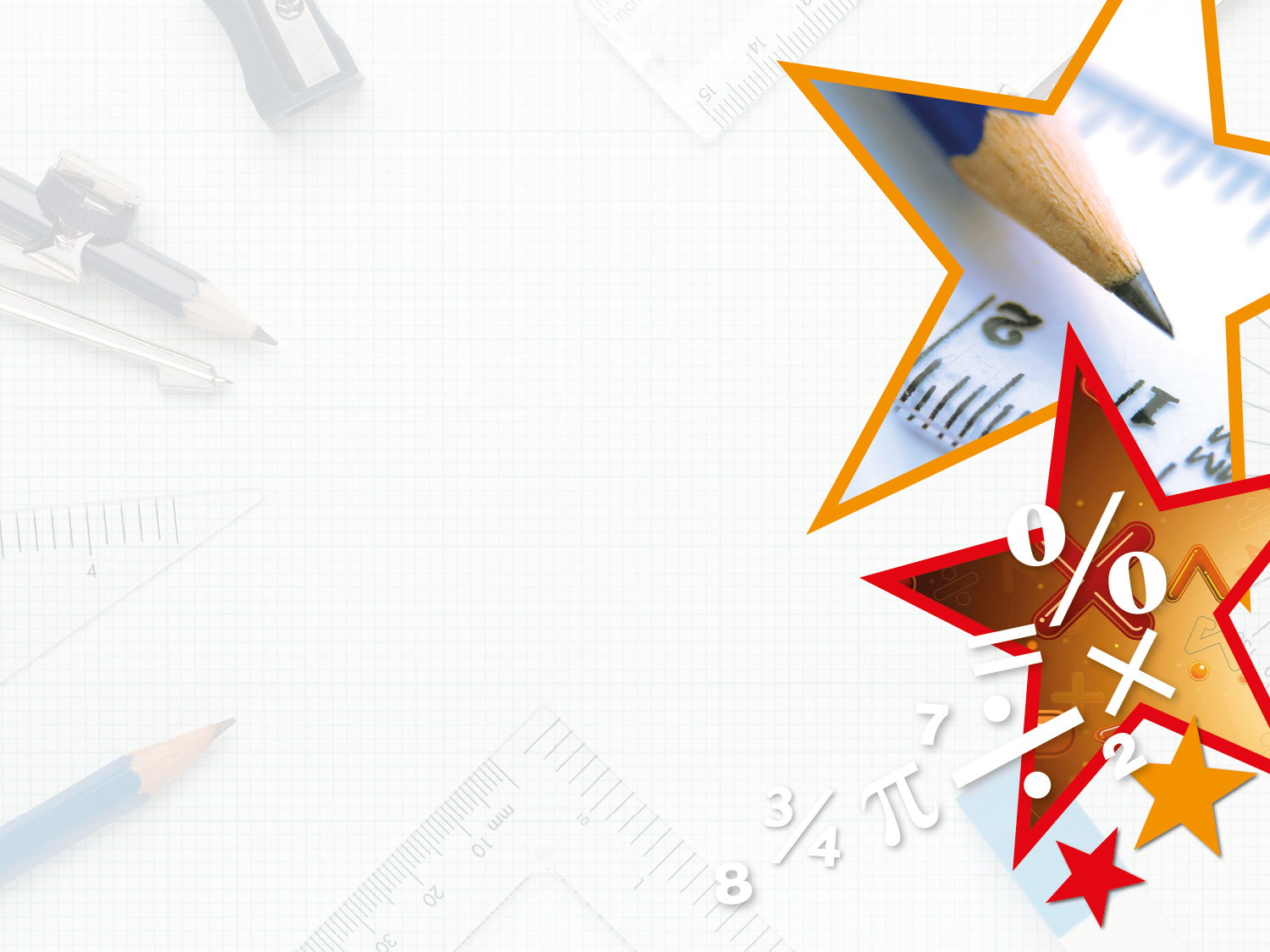 Introduction

Complete the number lines below.
Y4
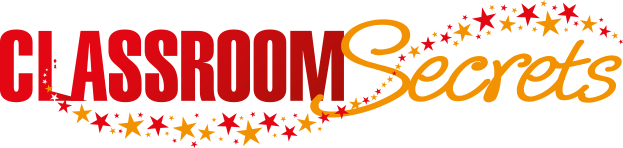 © Classroom Secrets Limited 2019
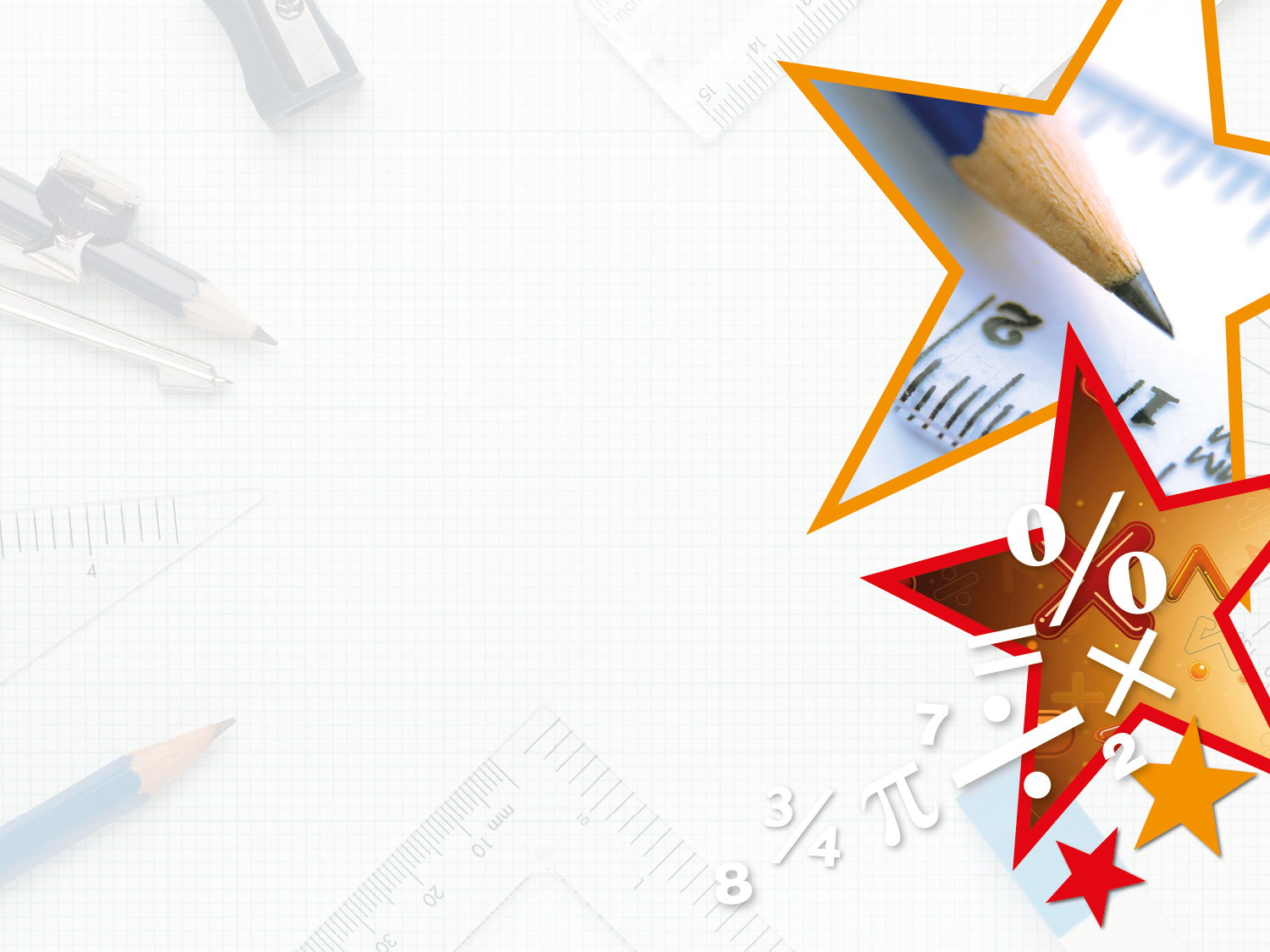 Introduction

Complete the number lines below.
Y4
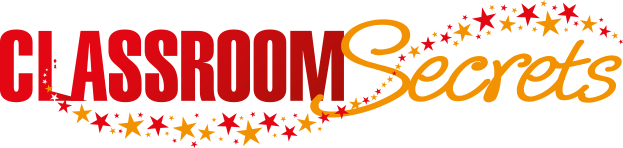 © Classroom Secrets Limited 2019
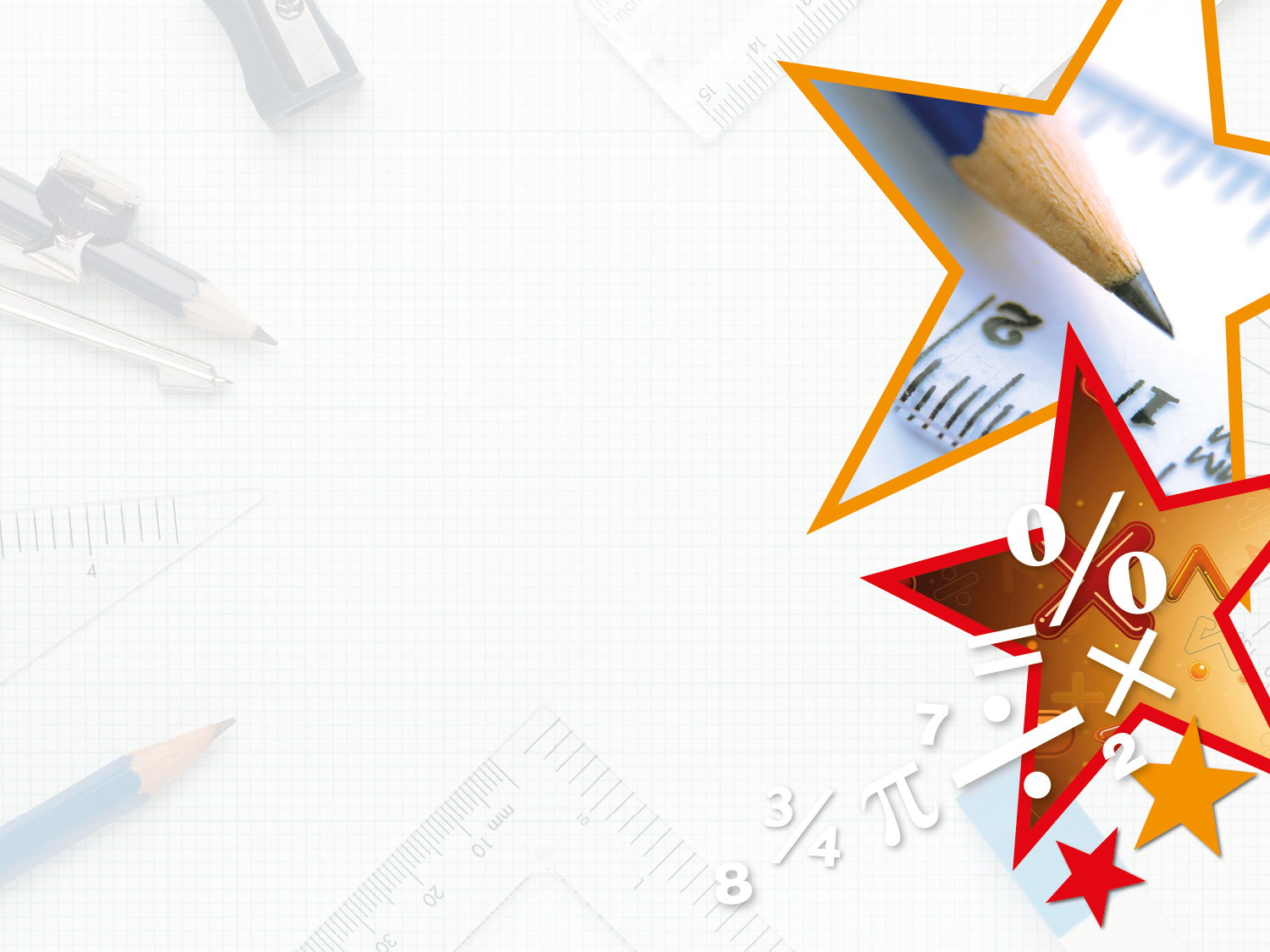 Varied Fluency 1

How many hundredths are represented on the hundred square below?
Y4
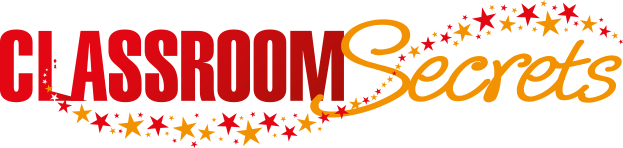 © Classroom Secrets Limited 2019
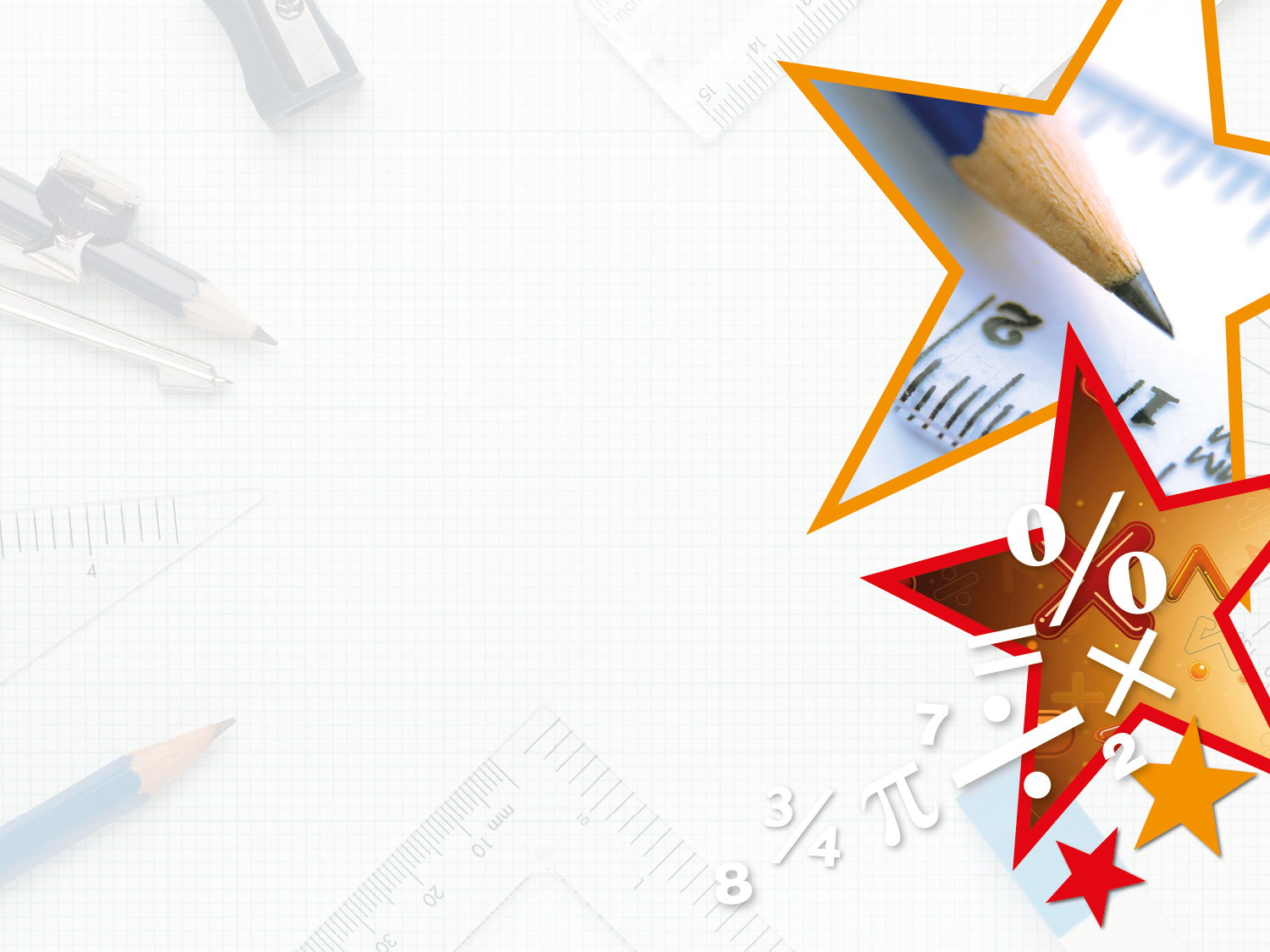 Varied Fluency 1

How many hundredths are represented on the hundred square below?
Y4
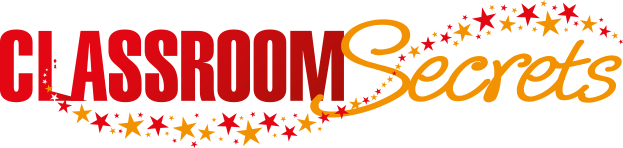 © Classroom Secrets Limited 2019
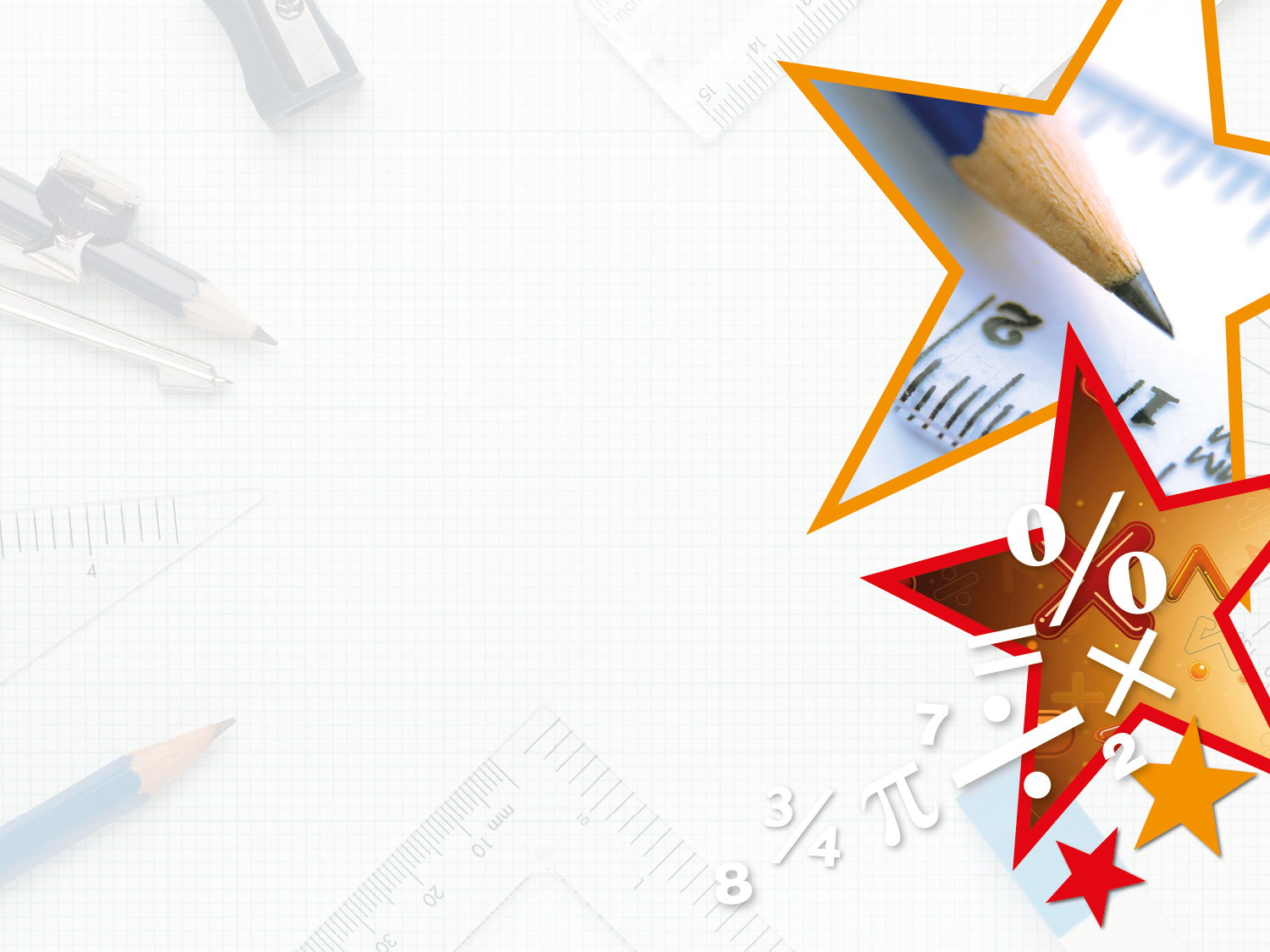 Varied Fluency 2

True or false? 
The following sequences are correct.
Y4
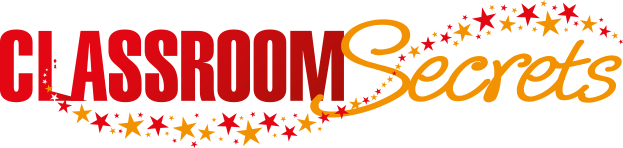 © Classroom Secrets Limited 2019
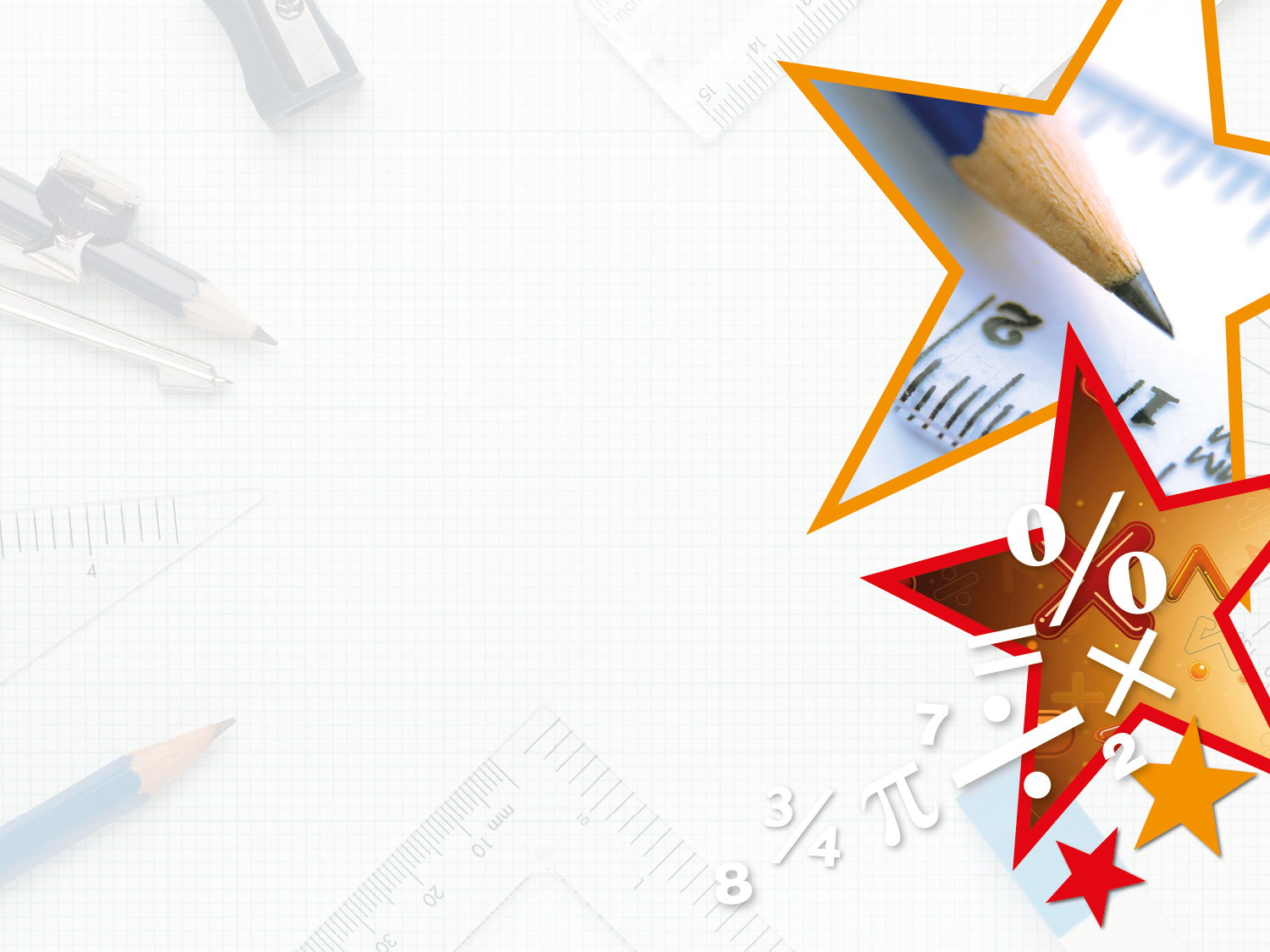 Varied Fluency 2

True or false? 
The following sequences are correct.
True
False -         should be         or         .
Y4
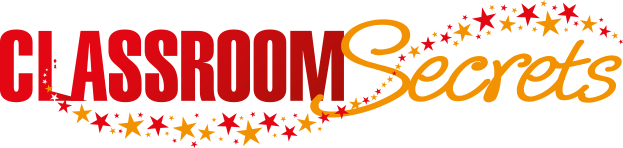 © Classroom Secrets Limited 2019
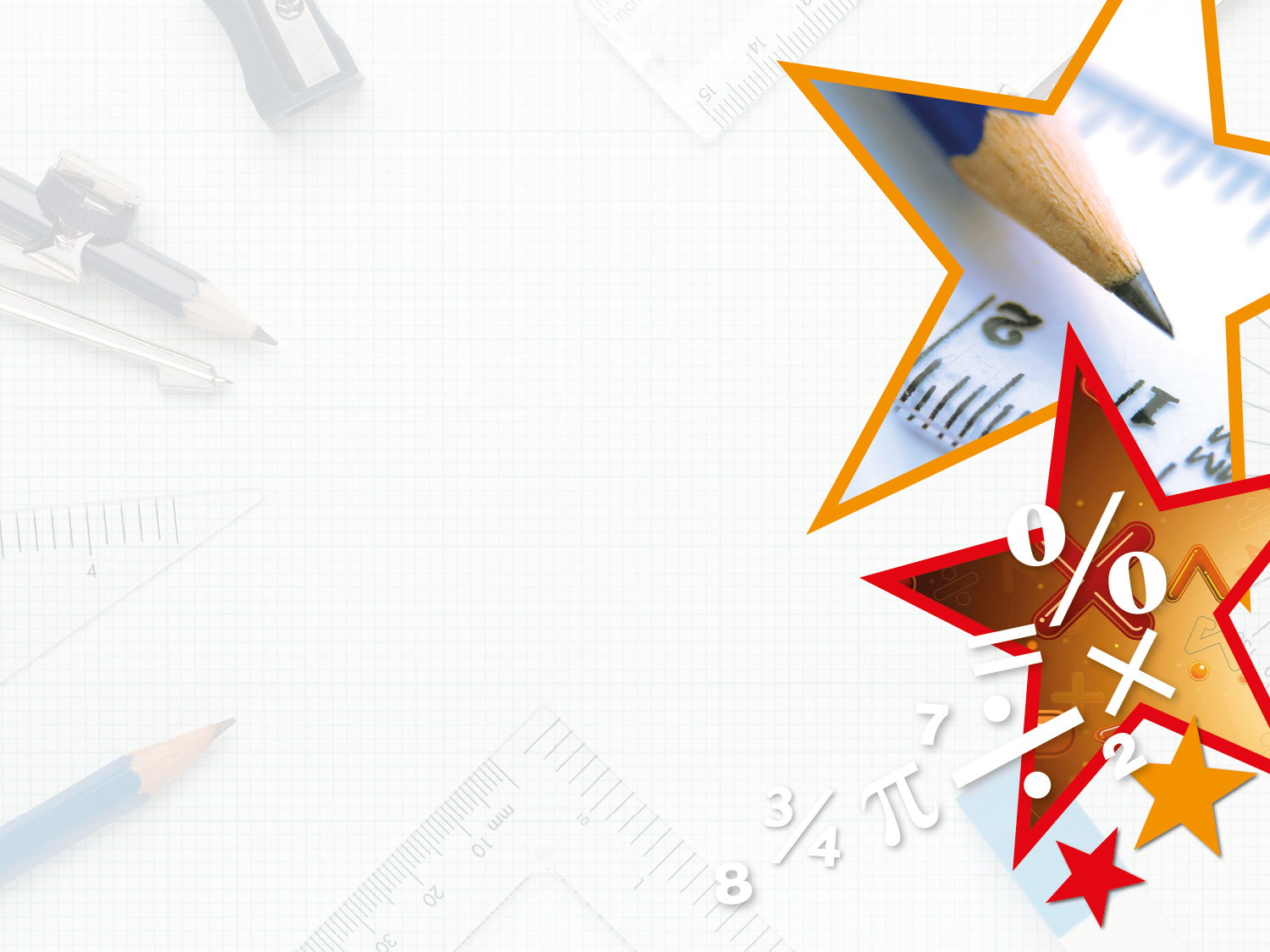 Varied Fluency 3

Match the hundredths to an equivalent tenth.
A.
B.
C.
Y4
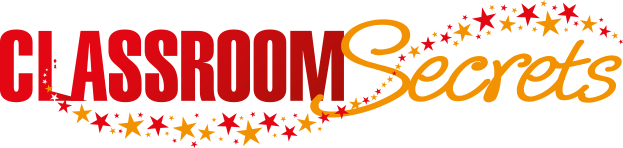 © Classroom Secrets Limited 2019
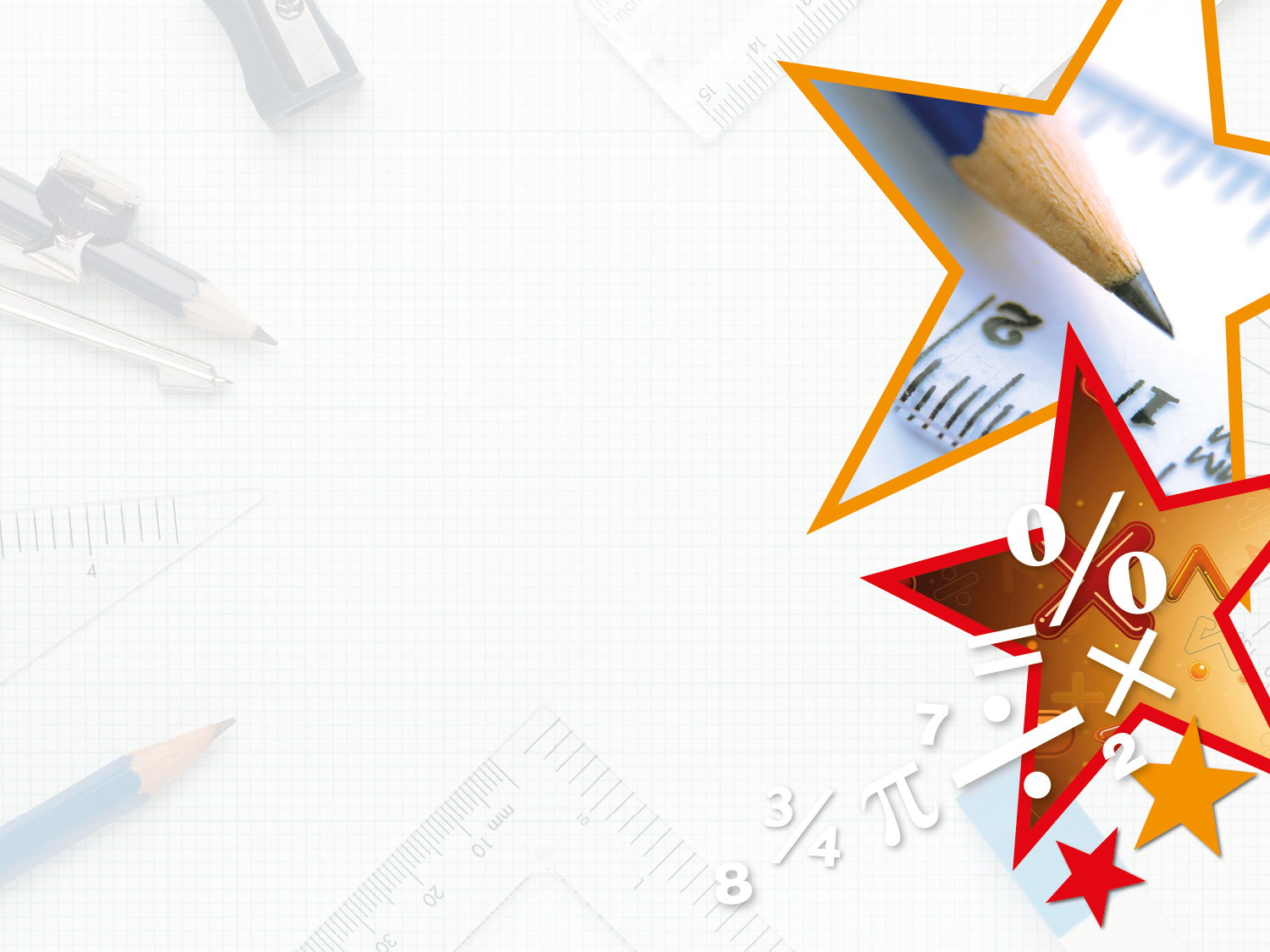 Varied Fluency 3

Match the hundredths to an equivalent tenth.
A.
B.
C.
Y4
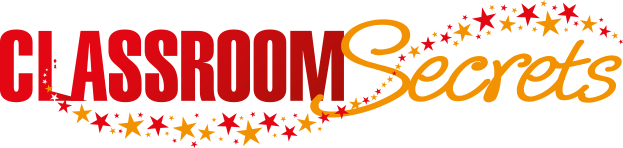 © Classroom Secrets Limited 2019
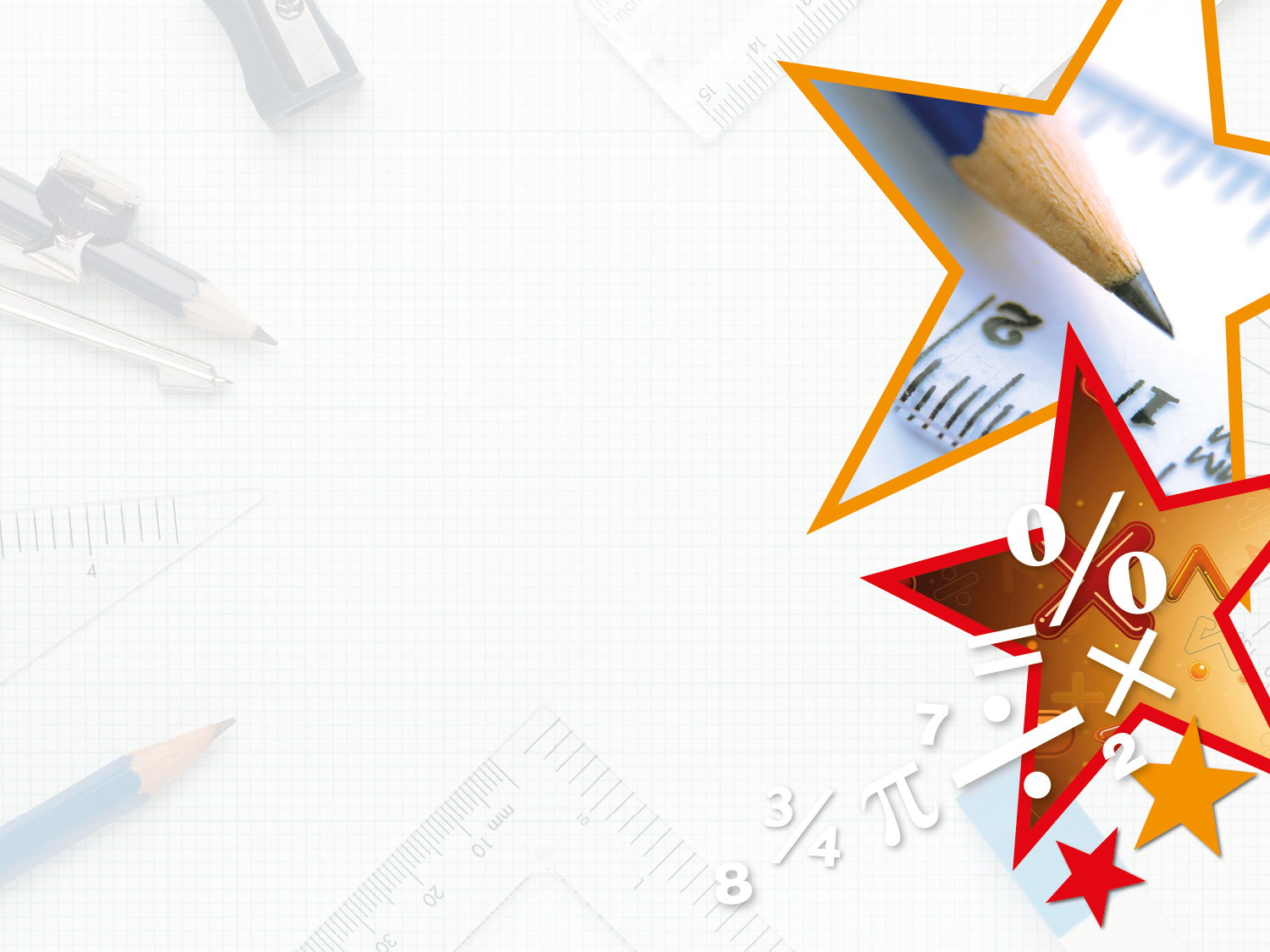 Varied Fluency 4

Complete the missing values.
Y4
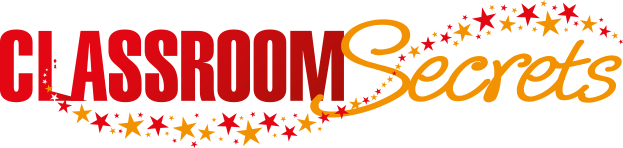 © Classroom Secrets Limited 2019
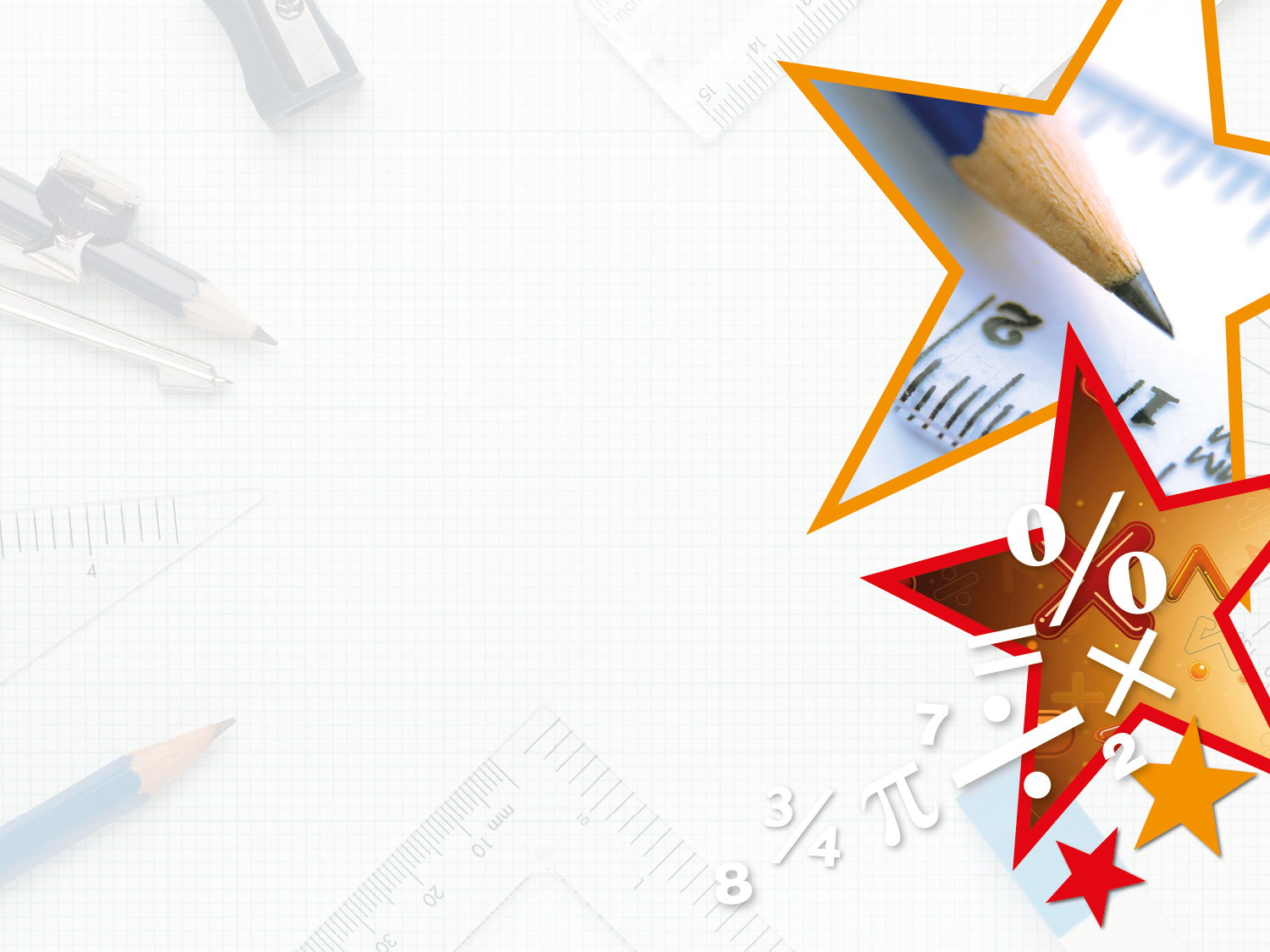 Varied Fluency 4

Complete the missing values.
Y4
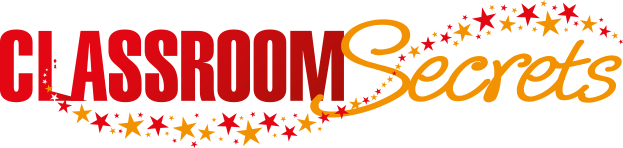 © Classroom Secrets Limited 2019